Escuela Normal de Educación Preescolar
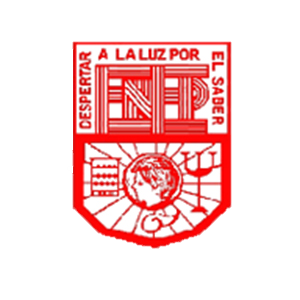 Planeación educativa 
Maestra Eva Fabiola Ruiz Pradis 
Daniela González Escobedo #10

Unidad II
Factores y elementos que inciden en la planeación docente.

Competencias del curso
Realiza diagnósticos de los intereses, motivaciones y necesidades formativas de los alumnos para organizar las actividades de aprendizaje. 
Realiza adecuaciones curriculares pertinentes en su planeación a partir de los resultados de la evaluación. 
Diseña situaciones didácticas significativas de acuerdo con la organización curricular y los enfoques pedagógicos del plan y los programas educativos vigentes. 
Elabora proyectos que articulan diversos campos disciplinares para desarrollar un conocimiento integrado en los alumnos

Saltillo Coahuila a 7 de junio del 2018.